Федеральное государственное бюджетное образовательное учреждение высшего образования «Красноярский государственный медицинский университет имени профессора В.Ф.Войно-Ясенецкого» Министерства здравоохранения Российской Федерации Фармацевтический колледж

КУРСОВАЯ РАБОТА

Тема: Оснащение аптечной организации, обеспечивающее надлежащие условия розничной торговли товарами аптечного ассортимента

по специальности 33.02.01 Фармация

Выполнил: Сергеева Анна Евгеньевна
Руководитель: Шмырина Инна Александровна


Красноярск, 2023
Актуальность данной темы обусловлена тем, что аптечная организация должна располагать необходимыми помещениями, оборудованием и инвентарем, которые:
будут обеспечивать сохранение качества и безопасности лекарственных препаратов при их хранении,
 будут обеспечивать надлежащие условия розничной торговли лекарственными препаратами
Цель курсовой работы:  исследование оснащения аптечной организации, обеспечивающее надлежащие условия розничной торговли товарами аптечного ассортимента
Задачи: 
Провести анализ литературных источников и нормативно-правовых документов в области оснащения аптечных организаций
Проанализировать санитарные требования к оборудованию аптечных организаций
Исследовать, как должна быть организована аптека, какие помещения в ней необходимы
Объект исследования: оснащение аптечной организации

Предмет исследования: оснащение аптечной организации, обеспечивающее надлежащие условия розничной торговли товарами аптечного ассортимента

Методы исследования: 
теоретический анализ нормативной документации и литературных источников
Требования, предъявляемые к помещениям аптечных организаций
Аптеку надо размещать в изолированном блоке помещений в многоквартирном доме в нежилом помещении, общественном здании или в отдельно стоящем здании. 



В многоквартирном доме для аптеки должен быть отдельный вход.
Требования, предъявляемые к помещениям аптечных организаций

Аптечная организация должна иметь вывеску с указанием:
Минимальный перечень зонирования помещений аптечной организации должен состоять из:
Перечень зонирования помещения аптечной организации может быть следующим:
Виды помещений аптечной организации
Планировка аптеки - торгового зала должна создавать для покупателя условия беспрепятственного выбора товаров в минимально короткий срок, оптимально использовать все площади торгового зала, создавать необходимые условия работникам аптеки для рациональной организации оперативных процессов.
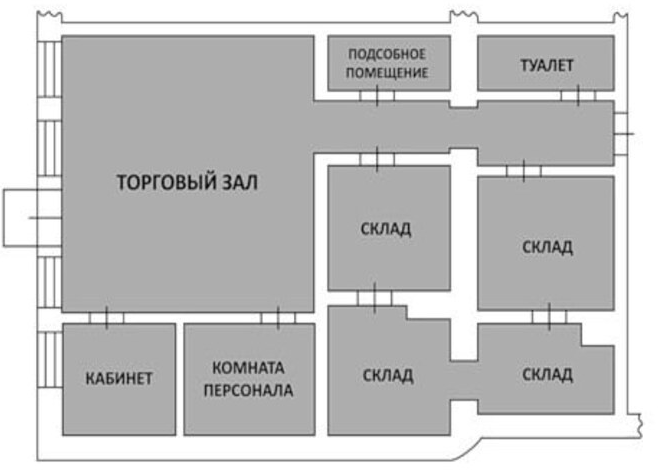 Санитарные требования к помещениям и оборудованию аптек

 Помещения должны соответствовать санитарно-гигиеническим нормам, необходимо располагать, оснащать и эксплуатировать таким образом, чтобы они соответствовали выполняемым функциям.

Их планировочное решение и конструкция должны сводить к минимизации риск ошибок и обеспечивать возможность эффективной очистки и обслуживания в целях исключения накопления пыли или грязи и любых факторов, способных оказать неблагоприятное воздействие на качество товаров аптечного ассортимента
Санитарно-гигиенические  требования к помещениям
Оборудование, используемое субъектом розничной торговли, должно иметь технические паспорта, хранящиеся в течение всего времени эксплуатации оборудования.


Установка оборудования должна производиться на расстоянии не менее 0,5 метров от стен или другого оборудования, чтобы иметь доступ для очистки, дезинфекции, ремонта, технического обслуживания, поверки и (или) калибровки оборудования, обеспечивать доступ к товарам аптечного ассортимента, свободный проход работников. Оборудование не должно загораживать естественный или искусственный источник света и загромождать проходы.
Требуемое оборудование для помещений хранения состоит из:
Правильное оборудование позволяет:
заключение
Помещения, оборудование и инвентарь, должны обеспечивать сохранение лекарственных препаратов для дальнейшей реализации их населению
Соблюдение надлежащих правил хранения гарантирует качество и безопасность опускаемых препаратов